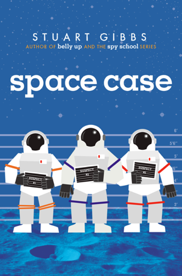 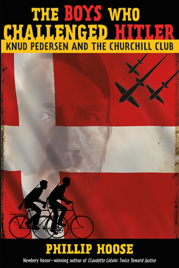 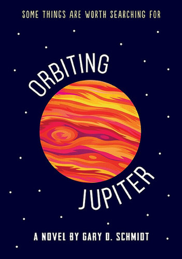 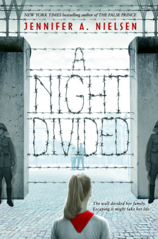 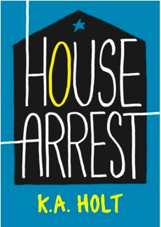 VRC
Virginia Readers Choice
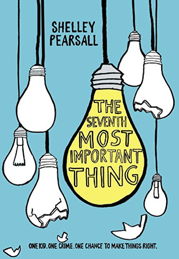 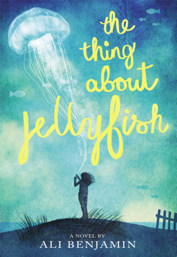 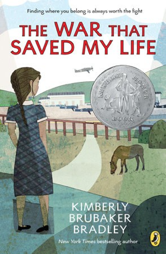 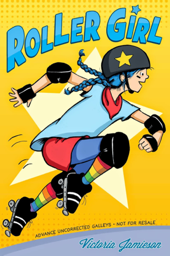 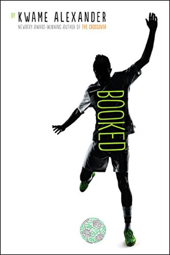 2017 - Berkeley Middle School - 2018
Space Case  by Stuart Gibbs
Like his fellow lunarnauts—otherwise known as Moonies—living on Moon Base Alpha, twelve-year-old Dashiell Gibson is famous the world over for being one of the first humans to live on the moon.And he’s bored out of his mind. Kids aren’t allowed on the lunar surface, meaning they’re trapped inside the tiny moon base with next to nothing to occupy their time—and the only other kid Dash’s age spends all his time hooked into virtual reality games.Then Moon Base Alpha’s top scientist turns up dead. Dash senses there’s foul play afoot, but no one believes him. Everyone agrees Dr. Holtz went onto the lunar surface without his helmet properly affixed, simple as that. But Dr. Holtz was on the verge of an important new discovery, Dash finds out, and it’s a secret that could change everything for the Moonies—a secret someone just might kill to keep...
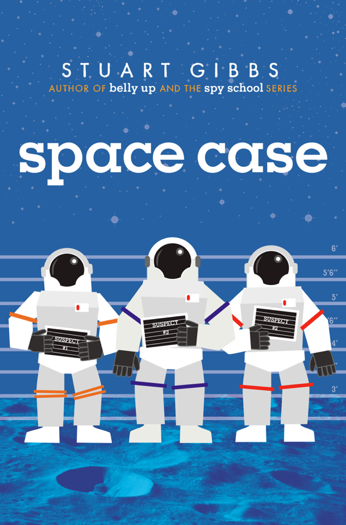 Moon Base Alpha #1
A Night Dividedby Jennifer A. Nielsen
With the rise of the Berlin Wall, twelve-year-old Gerta finds her family divided overnight. She, her mother, and her brother Fritz live on the eastern side, controlled by the Soviets. Her father and middle brother, who had gone west in search of work, cannot return home. Gerta knows it is dangerous to watch the wall, to think forbidden thoughts of freedom, yet she can't help herself. She sees the East German soldiers with their guns trained on their own citizens; she, her family, her neighbors and friends are prisoners in their own city.But one day, while on her way to school, Gerta spots her father on a viewing platform on the western side, pantomiming a peculiar dance. Then, when she receives a mysterious drawing, Gerta puts two and two together and concludes that her father wants Gerta and Fritz to tunnel beneath the wall, out of East Berlin. However, if they are caught, the consequences will be deadly. No one can be trusted. Will Gerta and her family find their way to freedom?
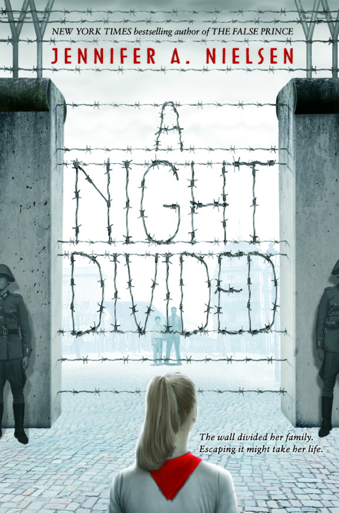 House Arrestby K.A. Holt
Stealing is bad.Yeah.I know.But my brother Levi is always so sick, and his medicine is always so expensive.I didn’t think anyone would notice,if I took that credit card,if, in one stolen second,I bought Levi’s medicine.But someone did notice.Now I have to prove I’m not a delinquent, I’m not a total bonehead.That one quick second turned intojuviea judgea year of house arrest,a year of this court-ordered journal,a year to avoid messing upand being sent back to juvieso fast my head will spin.It’s only 1 year.Only 52 weeks.Only 365 days.Only 8,760 hours.Only 525,600 minutes.What could go wrong?
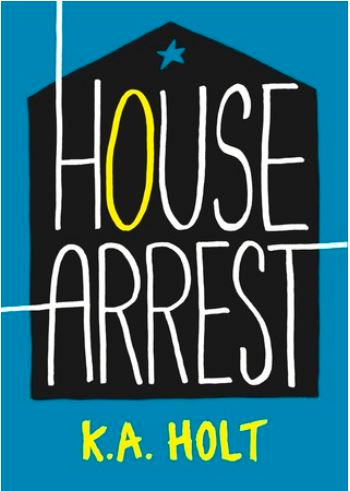 Orbiting Jupiterby Gary D. Schmidt
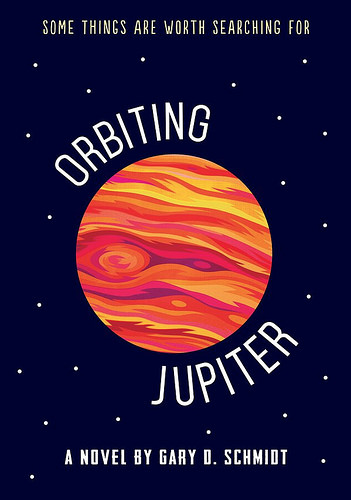 Jack, 12, tells the gripping story of Joseph, 14, who joins his family as a foster child. Damaged in prison, Joseph wants nothing more than to find his baby daughter, Jupiter, whom he has never seen. When Joseph has begun to believe he’ll have a future, he is confronted by demons from his past that force a tragic sacrifice.
The Boys Who Challenged Hitler: Knud Pedersen and the Churchill Clubby Phillip M. Hoose
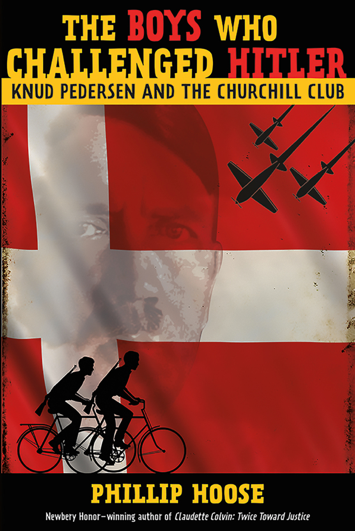 At the outset of World War II, Denmark did not resist German occupation. Deeply ashamed of his nation’s leaders, fifteen-year-old Knud Pedersen resolved with his brother and a handful of schoolmates to take action against the Nazis if the adults would not. Naming their secret club after the fiery British leader, the young patriots in the Churchill Club committed countless acts of sabotage, infuriating the Germans, who eventually had the boys tracked down and arrested. But their efforts were not in vain: the boys' exploits and eventual imprisonment helped spark a full-blown Danish resistance. Interweaving his own narrative with the recollections of Knud himself, here is Phil Hoose's inspiring story of these young war heroes.
Booked by Kwame Alexander
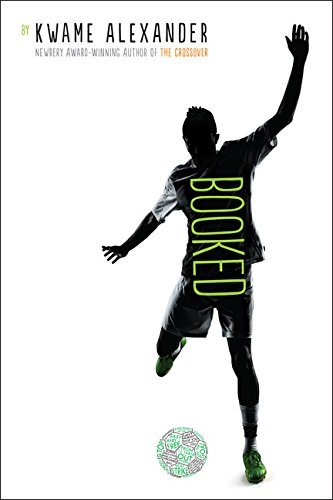 Like lightning/you strike/fast and free/legs zoom/down field/eyes fixed/on the checkered ball/on the goal/ten yards to go/can’t nobody stop you/can’t nobody cop you…In this follow-up to the Newbery-winning novel THE CROSSOVER,  soccer, family, love, and friendship, take center stage as twelve-year-old Nick learns the power of words as he wrestles with problems at home, stands up to a bully, and tries to impress the girl of his dreams. Helping him along are his best friend and sometimes teammate Coby, and The Mac, a rapping librarian who gives Nick inspiring books to read.  This electric and heartfelt novel-in-verse by poet Kwame Alexander bends and breaks as it captures all the thrills and setbacks, action and emotion of a World Cup match!
Roller Girlby Victoria Jamieson
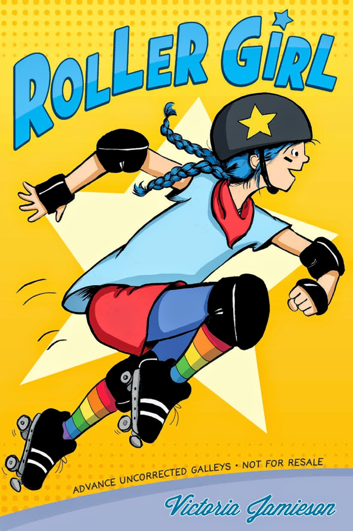 Twelve-year-old Astrid has always done everything with her best friend Nicole. So when Astrid signs up for roller derby camp, she assumes Nicole will too. But Nicole signs up for dance camp with a new friend instead, and so begins the toughest summer of Astrid's life. There are bumps and bruises as Astrid learns who she is without Nicole...and what it takes to be a strong, tough roller girl.
The Thing About Jellyfishby Victoria Jamieson
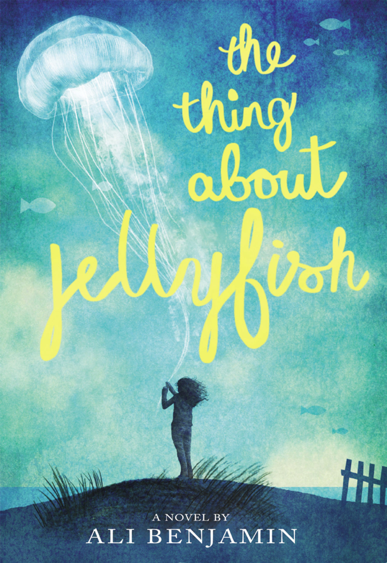 After her best friend dies in a drowning accident, Suzy is convinced that the true cause of the tragedy must have been a rare jellyfish sting-things don't just happen for no reason. Retreating into a silent world of imagination, she crafts a plan to prove her theory--even if it means traveling the globe, alone. Suzy's achingly heartfelt journey explores life, death, the astonishing wonder of the universe...and the potential for love and hope right next door.


This stunning debut novel about grief and wonder was an instant New York Times bestseller and captured widespread critical acclaim, including selection as a 2015 National Book Award finalist! Oddlot Entertainment has acquired the screen rights to The Thing About Jellyfish, with Gigi Pritzker set to produce with Bruna Papandrea and Reese Witherspoon.
The War That Saved My Life by Kimberly Brubaker Bradley
Nine-year-old Ada has never left her one-room apartment. Her mother is too humiliated by Ada’s twisted foot to let her outside. So when her little brother Jamie is shipped out of London to escape the war, Ada doesn’t waste a minute—she sneaks out to join him. So begins a new adventure of Ada, and for Susan Smith, the woman who is forced to take the two kids in. As Ada teaches herself to ride a pony, learns to read, and watches for German spies, she begins to trust Susan—and Susan begins to love Ada and Jamie. But in the end, will their bond be enough to hold them together through wartime? Or will Ada and her brother fall back into the cruel hands of their mother? This masterful work of historical fiction is equal parts adventure and a moving tale of family and identity—a classic in the making.
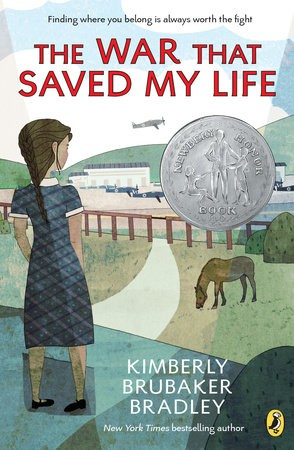 The Seventh Most Important Thingby Shelley Pearsall
It was a bitterly cold day when Arthur T. Owens grabbed a brick and hurled it at the trash picker. Arthur had his reasons, and the brick hit the Junk Man in the arm, not the head. But none of that matters to the judge—he is ready to send Arthur to juvie for the foreseeable future. Amazingly, it’s the Junk Man himself who offers an alternative: 120 hours of community service . . . working for him.Arthur is given a rickety shopping cart and a list of the Seven Most Important Things: glass bottles, foil, cardboard, pieces of wood, lightbulbs, coffee cans, and mirrors. He can’t believe it—is he really supposed to rummage through people’s trash? But it isn’t long before Arthur realizes there’s more to the Junk Man than meets the eye, and the “trash” he’s collecting is being transformed into something more precious than anyone could imagine. . . .
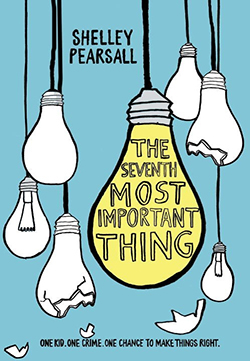